ExternalLocal Security Officer Guide
Course Objectives
This guide will provide you with
An understanding of the activities required to gain and maintain access to Xoserve Services Portal
Guidance for the activities to be carried out by a Local Security Officer to:
Create new users
Modify User Profile
Search users
Service Assignment
The guide is aimed at Local Security Officers (LSO)
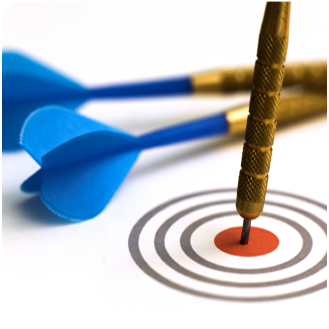 To make the most of this guide, follow the steps in the system using the reference as guidance.
Lesson Index
Lesson
Getting Started
User Creation
Modify User Profile
Service Assignment
Service Role Assignment
Additional Administration Activities
	6.1 Reset Password 
	6.2 Service Removal
	6.3 Disable User
	6.4 Re-enable User
	6.5 Unlock User Account
	6.6 Delete User

Appendix
	A.1 Security Questions
	A.2 Reset Password
Lesson 1: Getting Started
1. Introduction to Xoserve Services Portal Security
Data Enquiry and UK Link will be accessed through the Xoserve Services Portal. All users will require a valid login to access the services. 
Xoserve has implemented a new security solution to facilitate  Identity and Access Management activities for the Xoserve Services Portal.
Nominated representatives within your organisation called Local Security Officers (LSOs) will manage user access.
In the event that a LSO is unable to complete tasks, Xoserve LSO will act on their behalf.
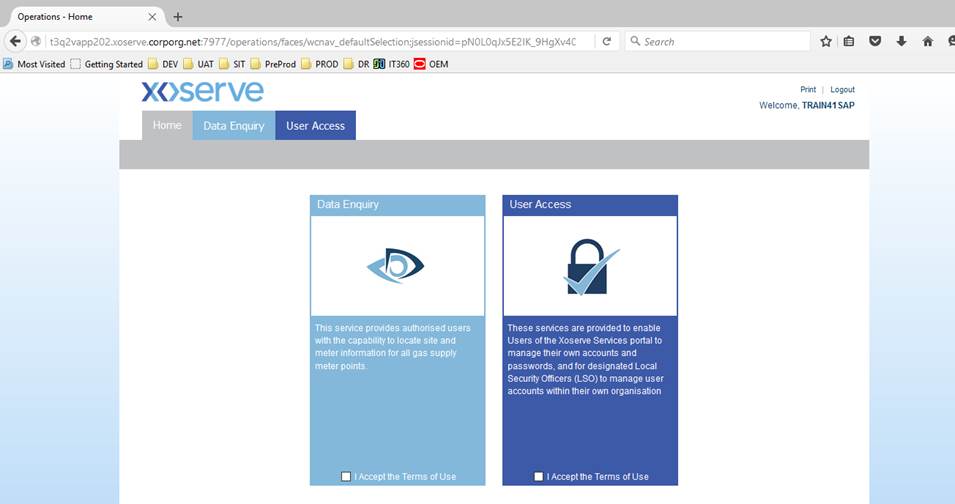 1.1 Group Organisations
For organisations that are part of a group, the LSOs can be assigned at the Parent company or Child company. 
LSOs assigned to the Parent organisation can manage users belonging to both the Parent  and Child companies.
The LSO of a Child company can only manage users within their own assigned organisation.  
For the sake of this guide, the scenarios are based upon a LSO assigned to the Parent organisation.
LSOs at a Child organisation will follow the same steps. The organisation selection will be limited to the LSO’s own organisation.
Any user associated to the Parent group  who is  given the Data Enquiry Service role will be able to view all Child portfolio data. For the UK link service Child access is only available.
LSO can manage users for Parent and Child Companies
Parent Company
LSO can manage users for their own company only
Child 
Company
Child 
Company
Child 
Company
1.2.1 External Users – Naming Convention
The User ID is generated automatically by the system using a combination of the user’s name:
First Name (up to 12 characters) + Last name (up to 10 characters) + number (if duplicate). 
Example: for a user called John Smith, their  ID would be generated as JOHNSMITH. 
If there is another user with the same name, a unique number is appended to the User ID – in this example, JOHNSMITH1 
If a user is deleted the User ID is not reused. Therefore, any subsequent users with the same name will be created following the principles above.
1.2.2 External Users – Administration
Following a request from an organisation, the LSO is setup by Xoserve.
Once setup, the LSO is responsible for the creation and maintenance of the organisation’s users.
Services are assigned to the user in order to access the system – UK Link and Data Enquiry Service (DES).
New users will automatically receive an email with their User ID details and a second email containing their temporary password to the email address provided.
When a user is created, they will provide responses for a number of security questions. This will enable users to reset their password in the event that they have forgotten. The LSO is also able to reset a password on behalf of the user.
Where an incorrect password is entered 5 times, then the user account is locked. The account must be unlocked by the LSO before the user can gain access.
1.3 Login to Xoserve Services Portal
Login
Screen
Password
Reset
Access for users will be via the UK Link Services Portal, using a Single Sign On (SSO) for all SAP Applications.
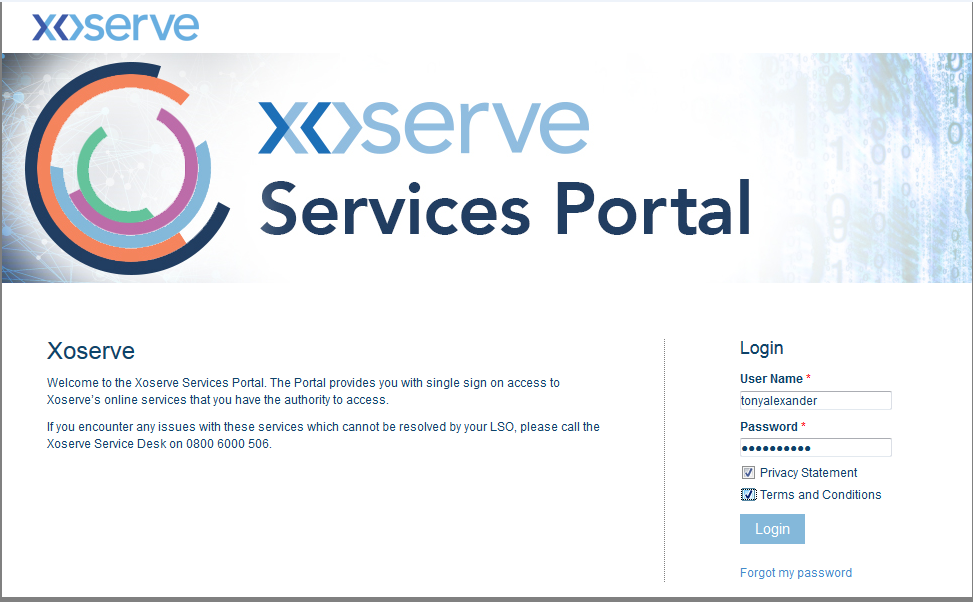 Next step: Reset the Password
1.4 Reset the Password
Login
Screen
Password
Reset
After logging in for the first time, you will be required to change your temporary password.
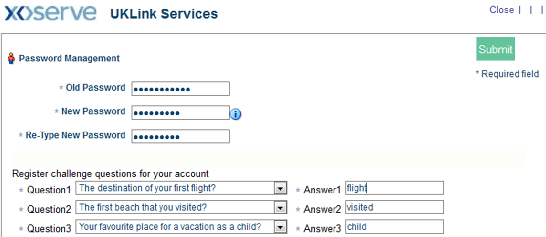 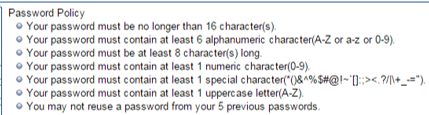 Next step: Click User Access link.
1.5 User Access: Homepage
Login  Screen
Password  Reset
User  Access
END: The user has successfully logged in.
Lesson 2: User Creation
Lesson 2 Introduction
As the LSO for your organisation, you will have the ability to create new users within your organisation. 
If you are assigned to a Parent Organisation you will also be able to manage users for any Child Organisations to enable them to access Xoserve Services Portal.
During this lesson, we will complete the steps as a LSO assigned to the Parent organisation to create new users on behalf of a Child organisation. 
LSOs at a Child organisation will follow the same steps. The organisation selection will be limited to the LSO’s own organisation.
2. User Creation2.1.1 Initiate User Creation
User 
Access
User
    Information
Organisation 
   Selection
Organisation 
Submission
User
   Creation 
Submission
Email 
   Notification
User 
   Search
Updated 
   User details
After logging into the Xoserve Service Portal following the steps in Lesson 1.3, the services available to you are displayed. To maintain users, select the User Access service.
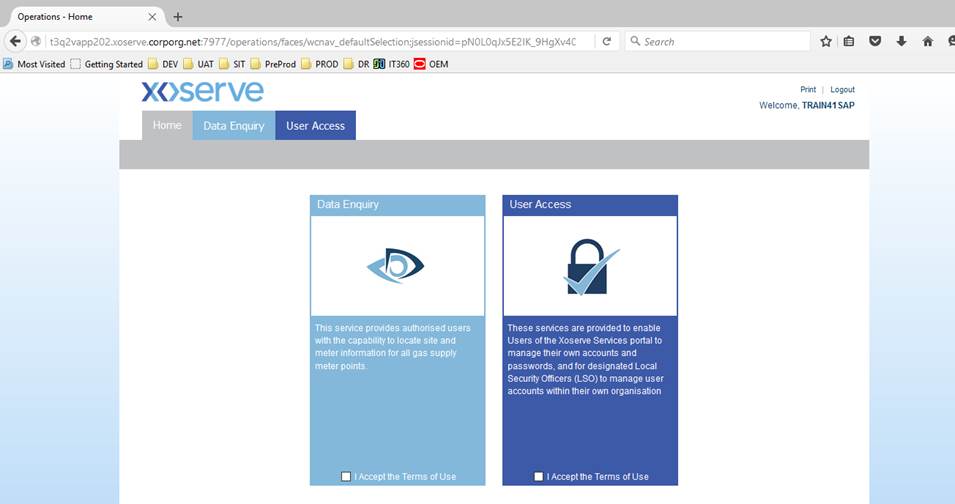 Next: The user access Service screen is displayed.
2. User Creation2.1.2 Initiate User Creation
User 
Access
User
    Information
Organisation 
   Selection
Organisation 
Submission
User
   Creation 
Submission
Email 
   Notification
User 
   Search
Updated 
   User details
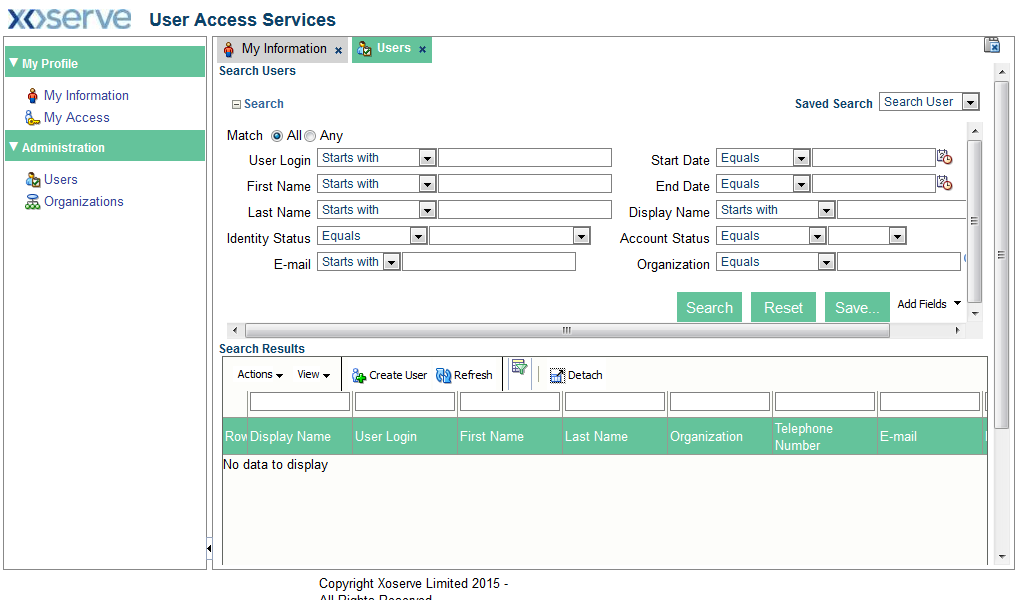 Next step: Provide user information.
2. User Creation2.2 Provide User Information
User 
Access
User
    Information
Organisation 
   Selection
Organisation 
Submission
User
   Creation 
Submission
Email 
   Notification
User 
   Search
Updated 
   User details
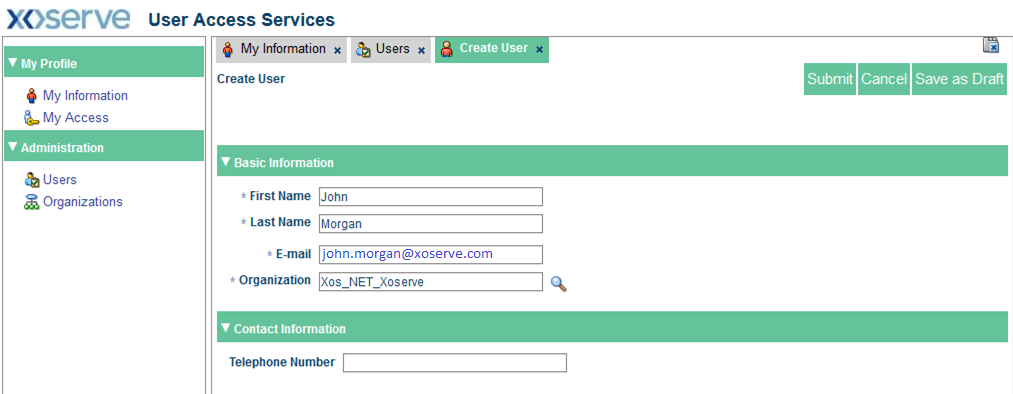 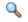 Next step: Select the child organisation.
2. User Creation2.3 Child Organisation Selection
Organisation 
Submission
User
   Creation 
Submission
Email 
   Notification
User 
Access
User
    Information
Updated 
   User details
Organisation 
   Selection
User 
   Search
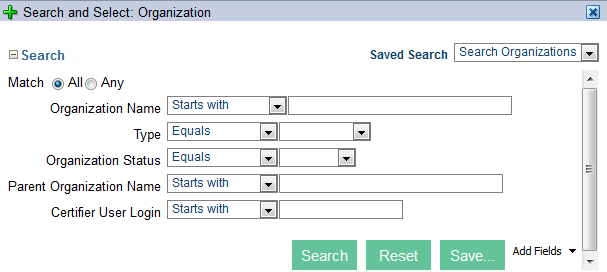 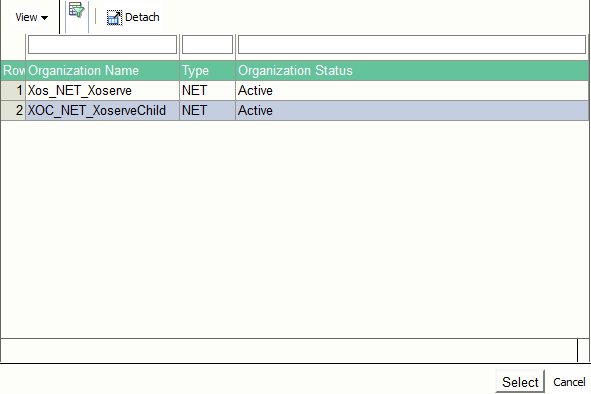 Next step: Submit the selected organisation.
Note: Organisations within the drop down menu will be specific to those that the LSO can act on behalf of.
2. User Creation2.4 Child Organisation Submission
User 
Access
User
    Information
Organisation 
   Selection
Organisation 
Submission
User
   Creation 
Submission
Email 
   Notification
User 
   Search
Updated 
   User details
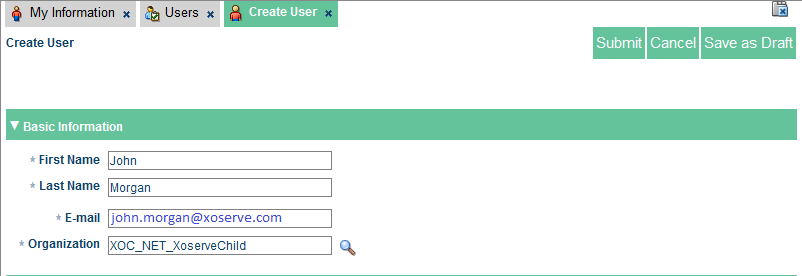 2. User Creation2.5 User Creation Confirmation
Organisation 
Submission
User
   Creation 
Submission
Email 
   Notification
User 
Access
User
    Information
Updated 
   User details
Organisation 
   Selection
User 
   Search
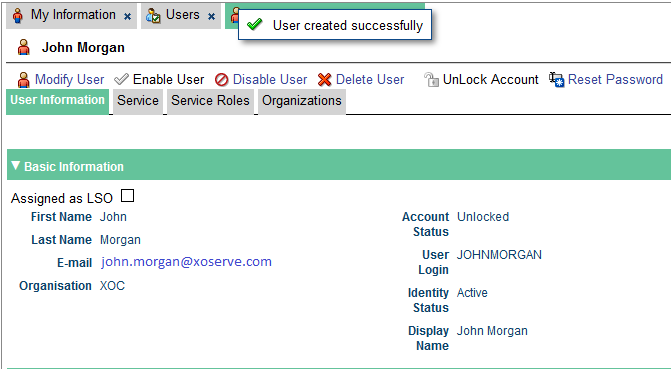 The User ID is generated automatically as First Name up to 12 characters + Last name up to 10 characters (+ number if duplicate). For example, for a user called John Smith, their  ID would be generated as JOHNSMITH. If there is another user with the same name, the User ID will incremented, for example JOHNSMITH14.
2. User Creation2.6 Receive Email Notification
Organisation 
Submission
User
   Creation 
Submission
Email 
   Notification
User 
Access
User
    Information
Updated 
   User details
Organisation 
   Selection
User 
   Search
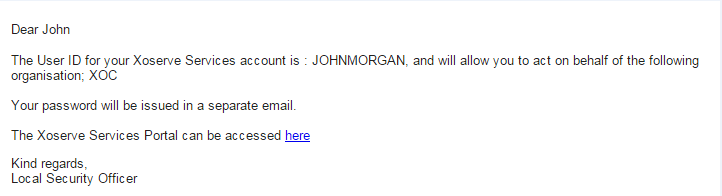 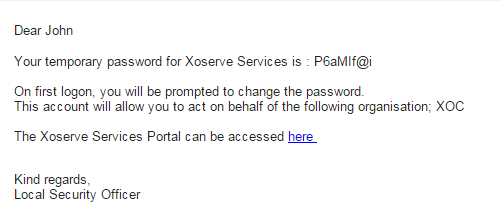 Next step: Search the user
2. User Creation2.7 Search the User
Organisation 
Submission
User
   Creation 
Submission
Email 
   Notification
User
    Information
Updated 
   User details
User 
Access
Organisation 
   Selection
User 
   Search
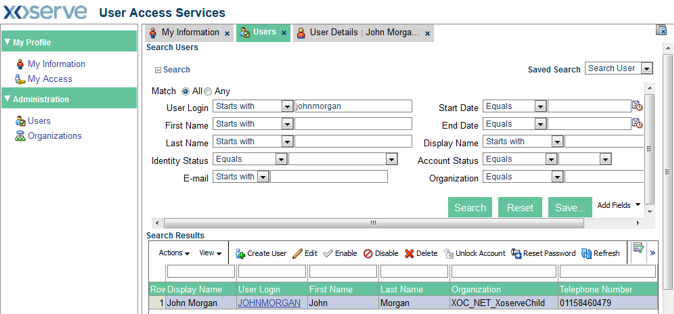 Next step: Verify User details
2. User Creation2.8 Verify User Details
Organisation 
Submission
User
   Creation 
Submission
Email 
   Notification
User 
Access
User
    Information
Updated 
   User details
Organisation 
   Selection
User 
   Search
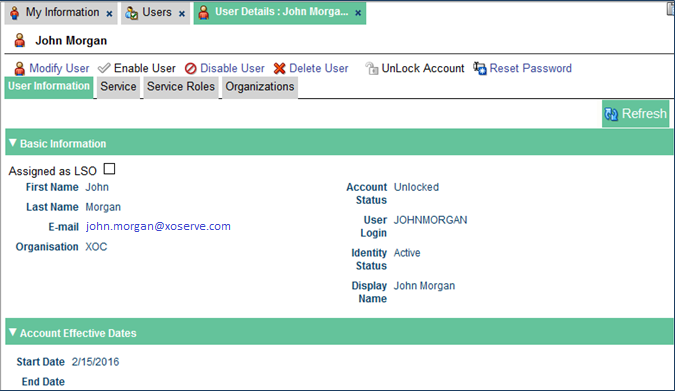 END: A new user has been created.
Lesson 3: Modify User Profile
Lesson 3 Introduction
Once the user is created, the LSO is able to amend user details.
You will be able to modify the user’s Last Name, Email address, Organisation (dependent on Organisation group of companies) and telephone number.
Note: the User ID cannot be changed and is not updated if the user’s name or last name is changed.
For LSOs who are assigned to the Parent Organisation can also maintain the users for associated Child Organisations.
3. Modify User Profile3.1 Select the User to Modify
Updated 
   User Details
Confirm 
    Submission
Email
    Notification
User 
Search
Profile 
   Modification
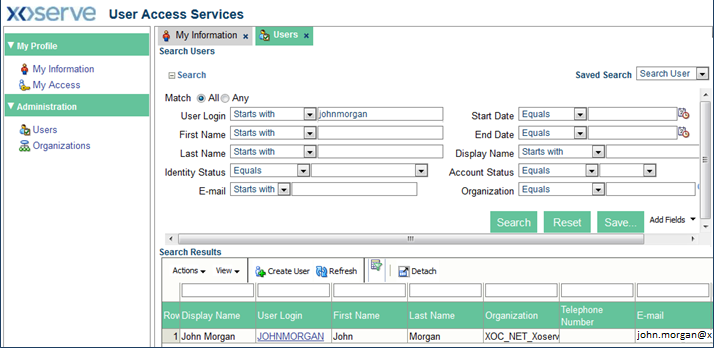 Next step: User Details
3. Modify User Profile3.2 Profile Modification
Updated 
   User Details
Confirm 
    Submission
Email
    Notification
User 
Search
Profile 
   Modification
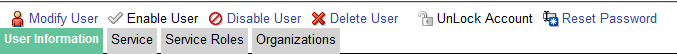 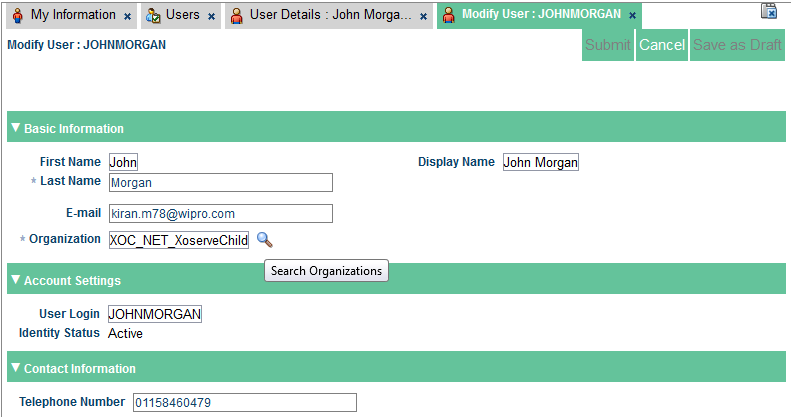 Next step: Select organisation and submit
3. Modify User Profile3.3 Confirm Submission
Updated 
   User Details
Confirm 
    Submission
Email
    Notification
User 
Search
Profile 
   Modification
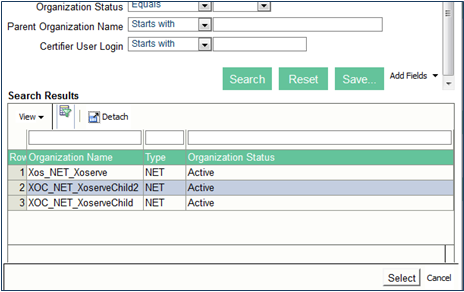 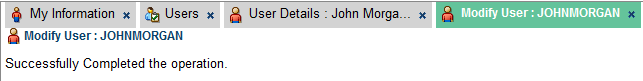 3. Modify User Profile3.4 Receive Email Notification
Confirm 
    Submission
Email
    Notification
User 
Search
Profile 
   Modification
Updated 
   User Details
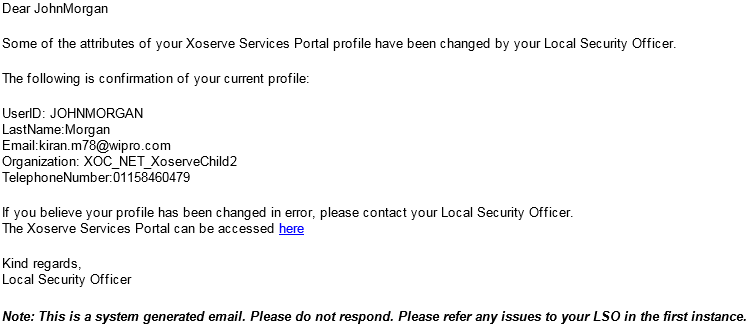 Next step: Verify the user details.
3. Modify User Profile3.5 Updated User Details
Updated 
   User Details
Confirm 
    Submission
Email
    Notification
User 
Search
Profile 
   Modification
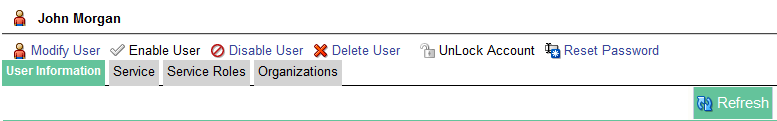 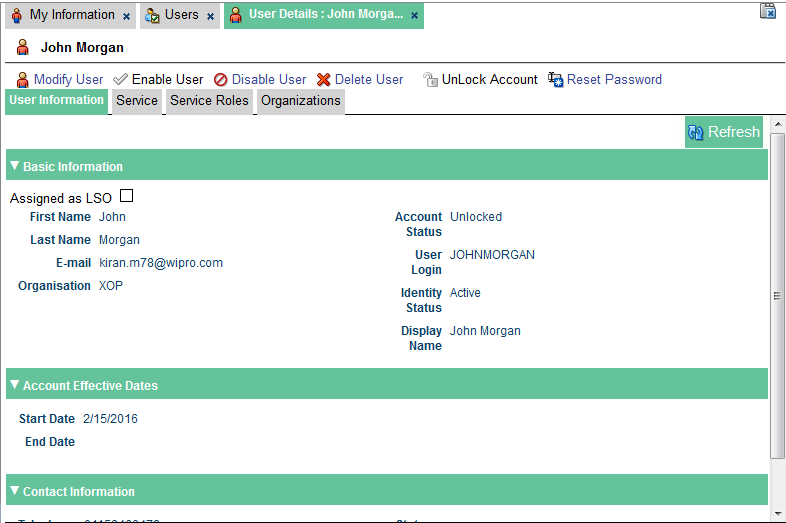 END: The user profile has been modified.
Lesson 4: Service Assignment
Lesson 4 Overview
Once the user is created, it is necessary to assign the service roles that the user has. This will determine which applications they have access to, and the permission they have within those applications.
This lesson describes a user at a Parent organisation gaining access to Data Enquiry Service. 
This will result in that user having the ability to search on both the Parent and Child Organisations meter portfolio (Portfolio & Community view).
4. Service Assignment 4.1.1 Search the User
User 
Search
Service
   Assignment
Application 
   Selection
Confirm 
   Submission
Email
   Notification
Service
    Provision
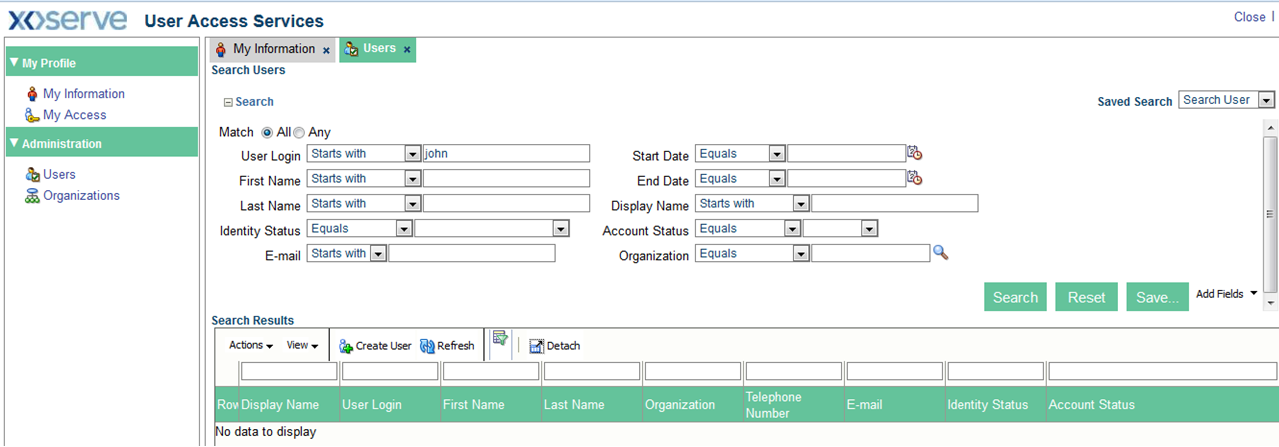 4. Service Assignment 4.1.2 Select User
User 
Search
Service
   Assignment
Application 
   Selection
Confirm 
   Submission
Email
   Notification
Service
    Provision
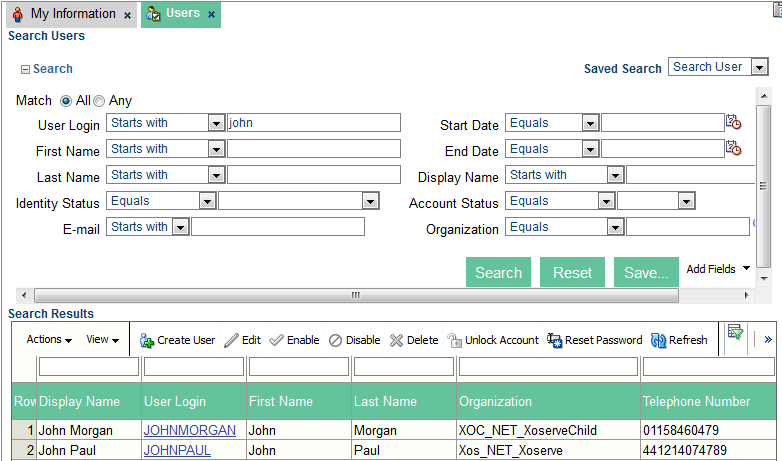 4. Service Assignment 4.2 Service Assignment
User 
Search
Service
   Assignment
Application 
   Selection
Confirm 
   Submission
Email
   Notification
Service
    Provision
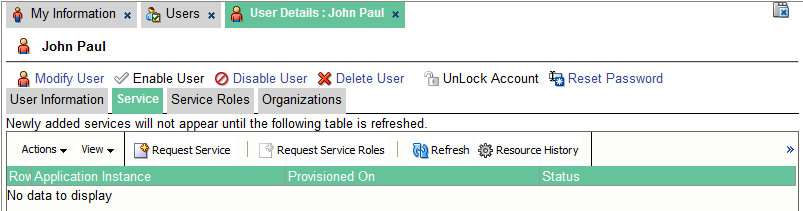 Next step: Select the DES application.
Please make sure that you add one Service at a time. To add another Service, repeat the steps from 33 to 37.
4. Service Assignment 4.3 Application Selection
User 
Search
Service
   Assignment
Application 
   Selection
Confirm 
   Submission
Email
   Notification
Service
    Provision
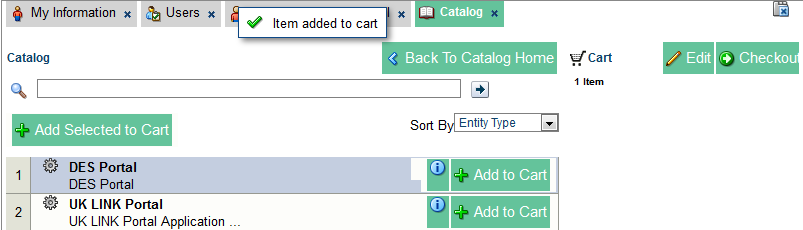 Note: Please be aware that a user at a Parent Organisation can also have UK Link Services assigned to them by the Parent LSO. However due to no portfolio information held at Parent level in UK-Link, they will be unable to return any results.
In the event that this access is needed for a user then a new user account will need to be created (in addition to their Parent user account) at a child organisation level.
Next step: Click the Ready to Submit button.
4. Service Assignment 4.4 Confirm Submission
User 
Search
Service
   Assignment
Application 
   Selection
Confirm 
   Submission
Email
   Notification
Service
    Provision
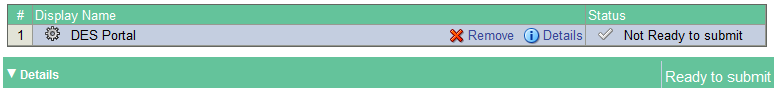 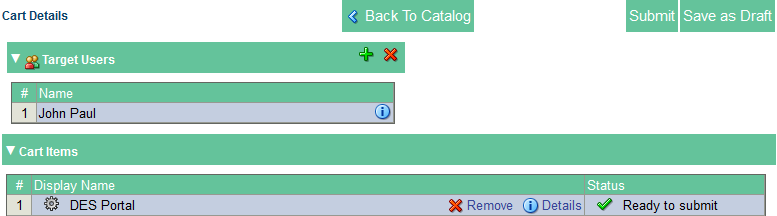 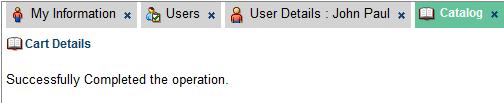 4. Service Assignment 4.5 Receive Email Notification
User 
Search
Service
   Assignment
Application 
   Selection
Confirm 
   Submission
Email
   Notification
Service
    Provision
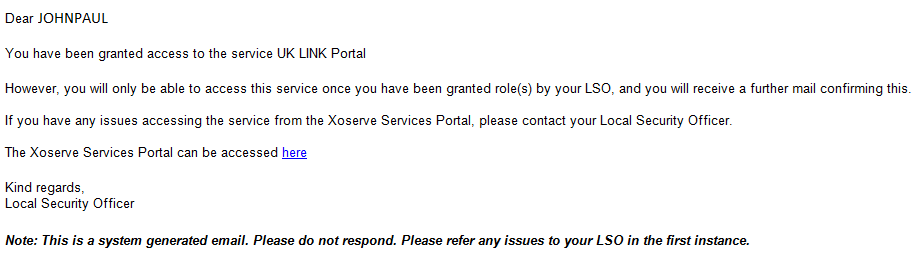 Data Enquiry Service
4. Service Assignment 4.6 Verify Service Provision
User 
Search
Service
   Assignment
Application 
   Selection
Confirm 
   Submission
Email
   Notification
Service
    Provision
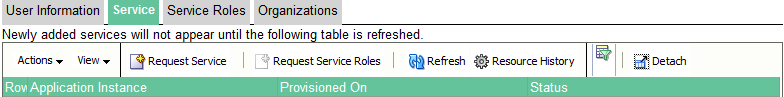 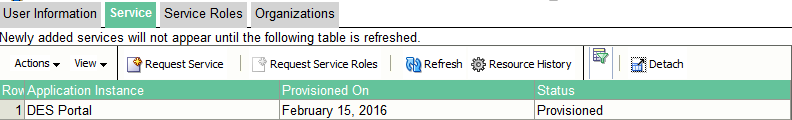 END: A new service has been assigned to the user.
Note: Please ensure the status of service is provisioned.
[Speaker Notes: 55555]
Lesson 5: Service Role Assignment
5.1 Search the user
User  Search
Service Role  Assignment
Service Role  Selection
Confirm  Submission
Email  Notification
Service Role  Provision
Next step: Assign the
Service Role
5.2 Service Role Assignment
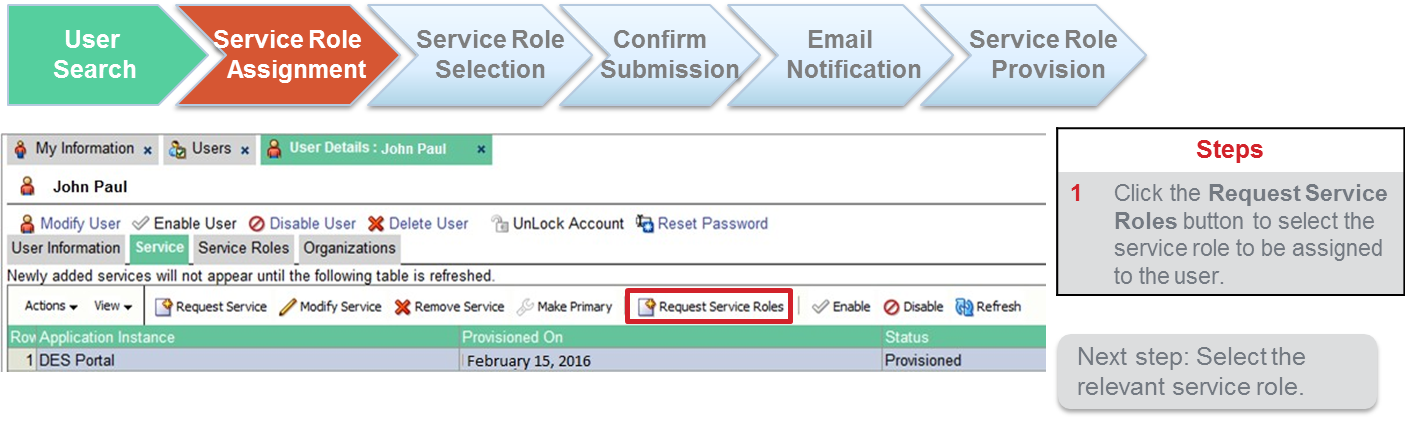 5.3 Role Selection
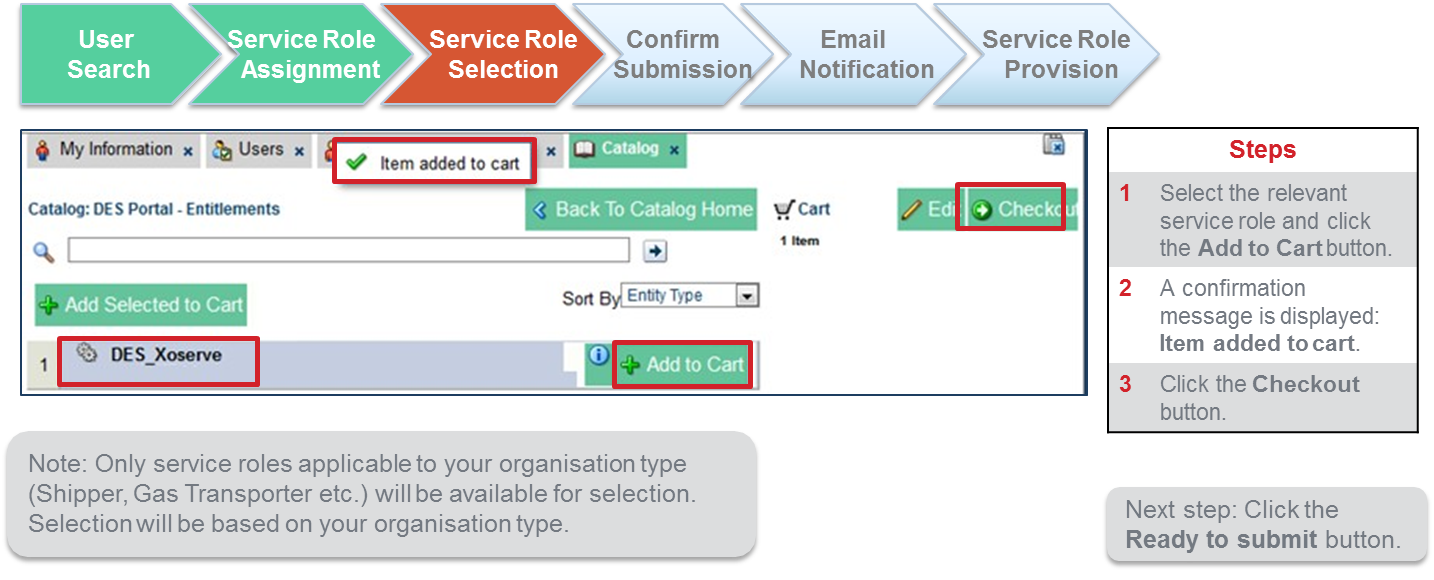 If multiple roles are required based on your organisation type for example DNO and IGT, please assign one service role at a time.
5.4 Confirm Submission
User  Search
Service Role  Assignment
Service Role  Selection
Confirm  Submission
Email  Notification
Service Role  Provision
5.5 Receive Email Notification
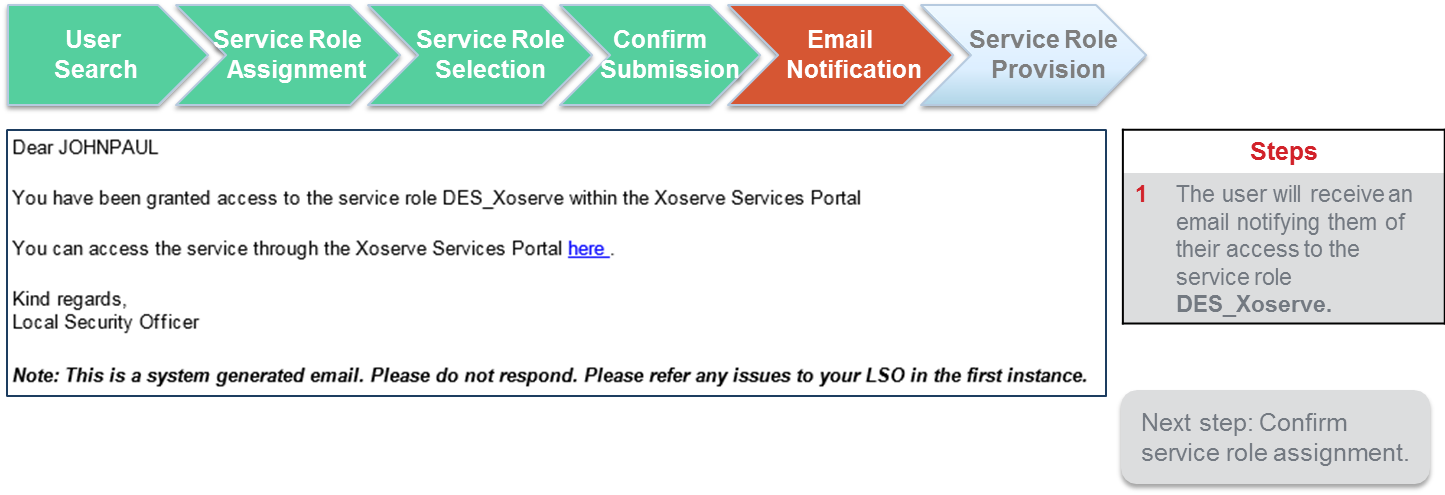 5.6 Verify Service Role Provision
User  Search
Service Role  Assignment
Service Role  Selection
Confirm  Submission
Email  Notification
Service Role  Provision
END: The service role has been assigned to the user.
Lesson 6: Additional Administration Activities
Lesson 6 Overview
There are additional activities that the LSO can carry out on behalf of their organisation (or that of users in a Child organisation if the LSO is part of the Parent company). The additional activities are described in the following chapters:
6.1 Reset Password for a User6.1.1 Search and Select User
For all the administration activities, the first step is to search and select the user required.
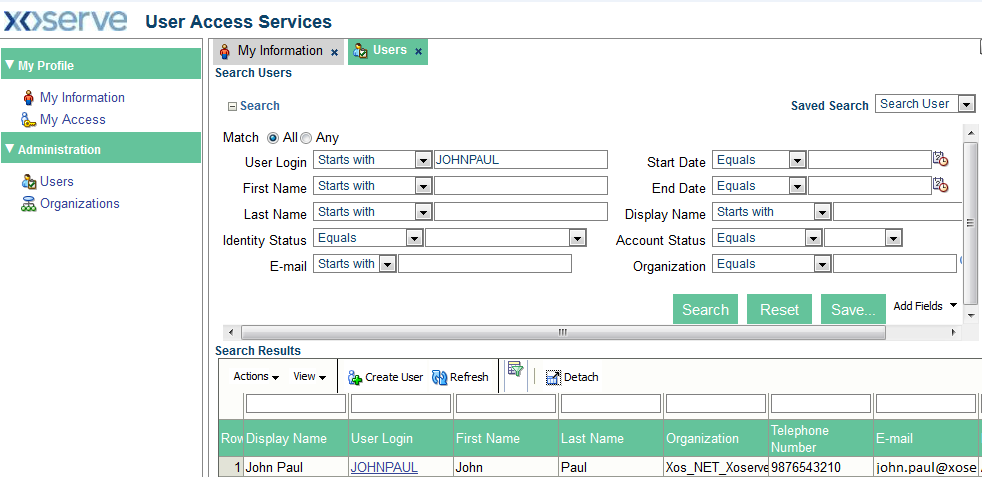 Next step: Reset Password.
6.1 Reset Password for a User6.1.2 Password Reset
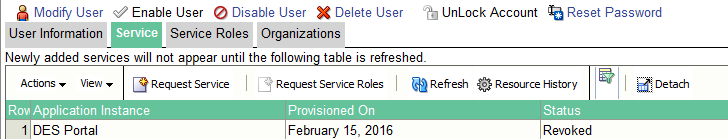 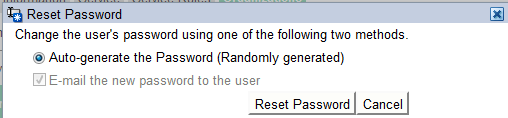 Next step: The password is reset.
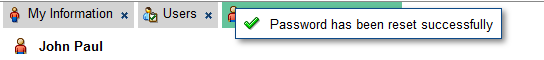 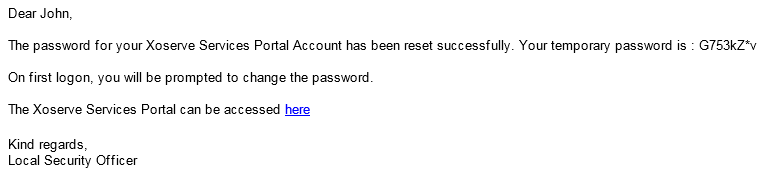 6.2 Service Removal
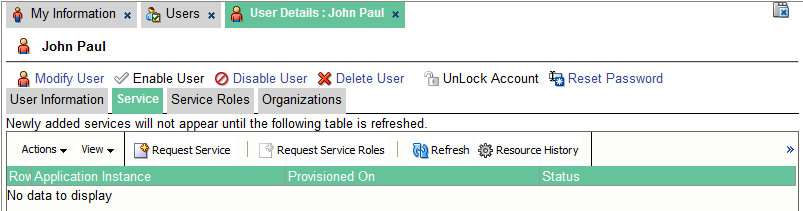 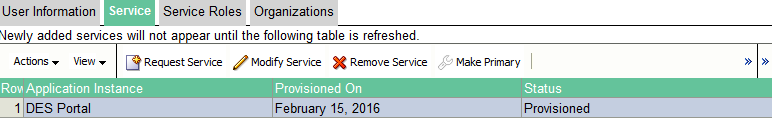 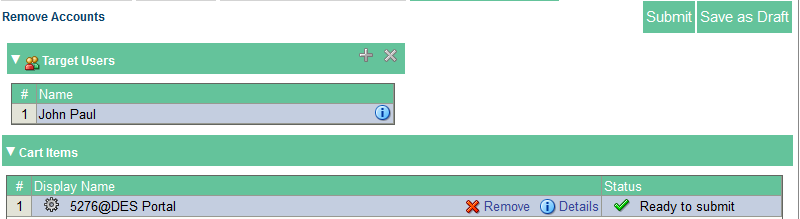 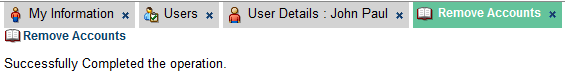 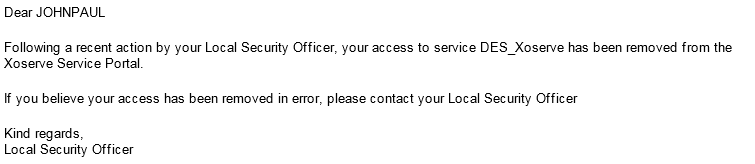 END: The service role has been removed.
6.3 Disable User
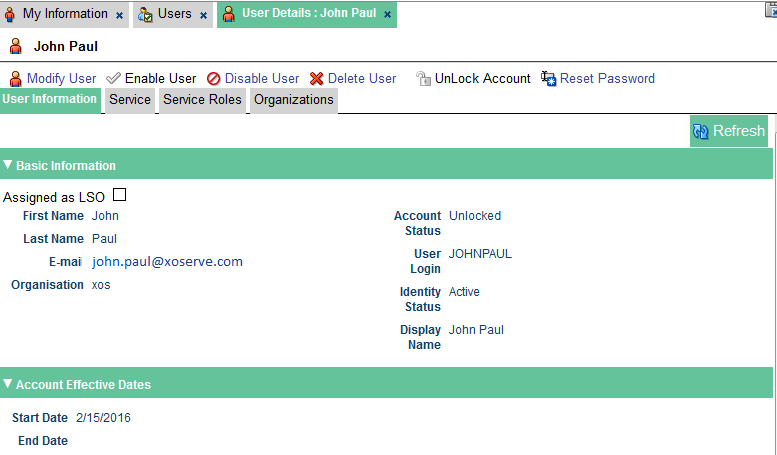 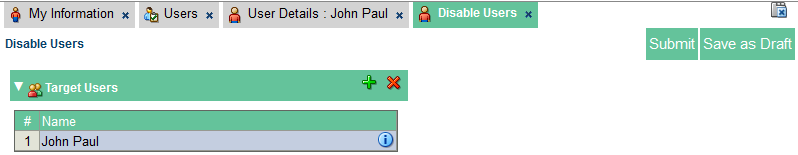 END: The user has been disabled.
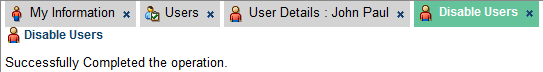 6.4 Re-enable User
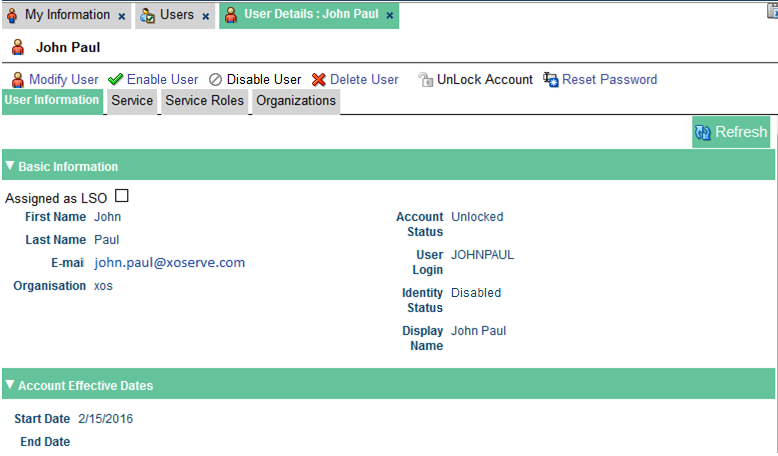 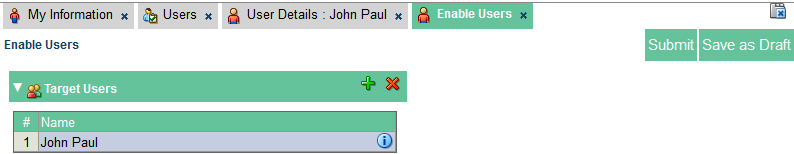 End: the user is re-enabled.
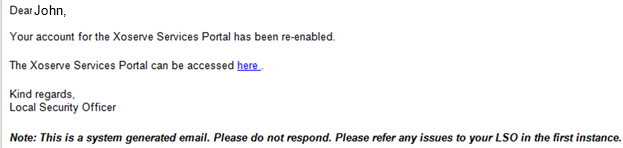 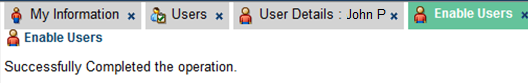 6.5 Unlock Account
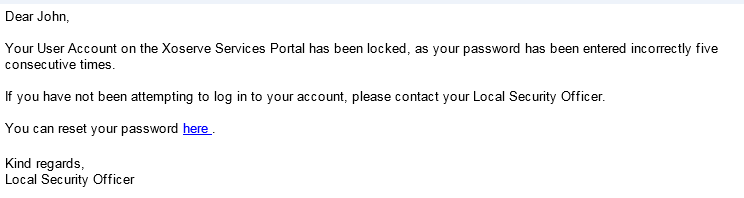 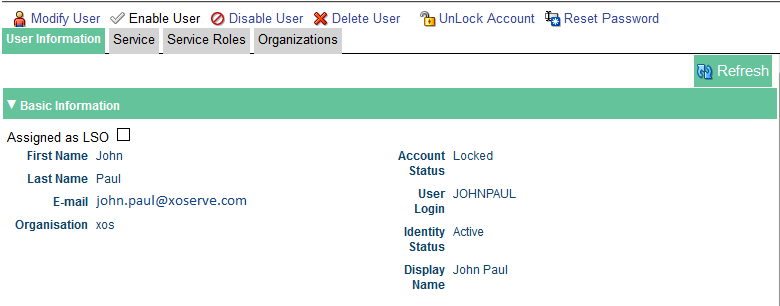 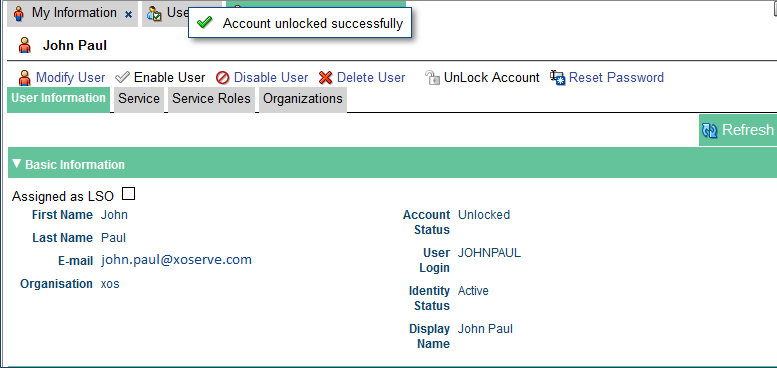 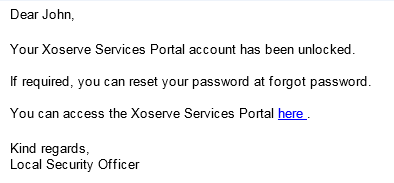 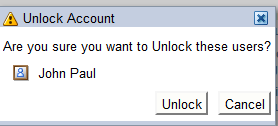 6.6 Delete User
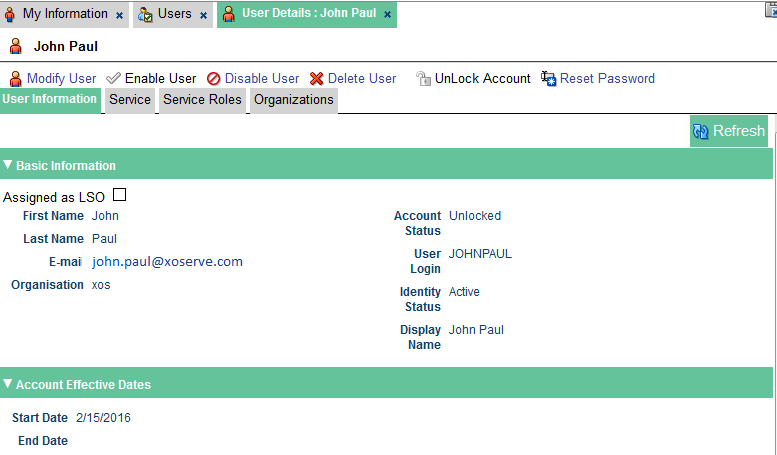 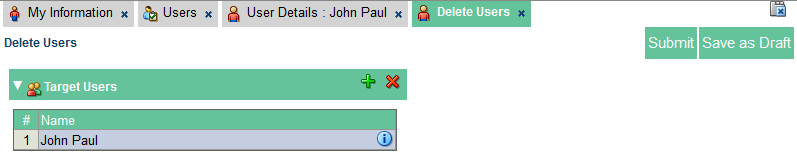 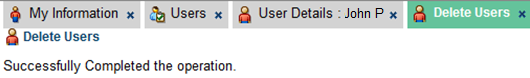 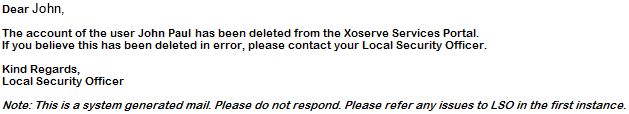 END: The user has been deleted.
Appendix: Password Reset
AppendixA.1 User Security Questions
A user will set up their security questions and answers to allow password resets. Once set up, they cannot be viewed but can be edited via:User Access > My Information > Security Questions







Select the question from the drop down list. There are a variety of questions which the user can pick.
Enter the response in the answer. The response is not case-sensitive.
The user will be required to enter  the correct answer for all 3 questions in order to reset their password.
When complete, press Apply to save the changes.
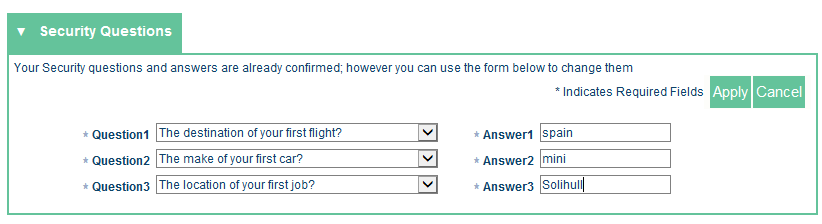 AppendixA.2.1 Password Reset
Portal
Login
Enter 
User ID
Security
Questions
Enter
New 
Password
Confirmation
Passwords can be reset by the user either automatically where there has been a number of failed attempts, or upon request when the password has been forgotten.
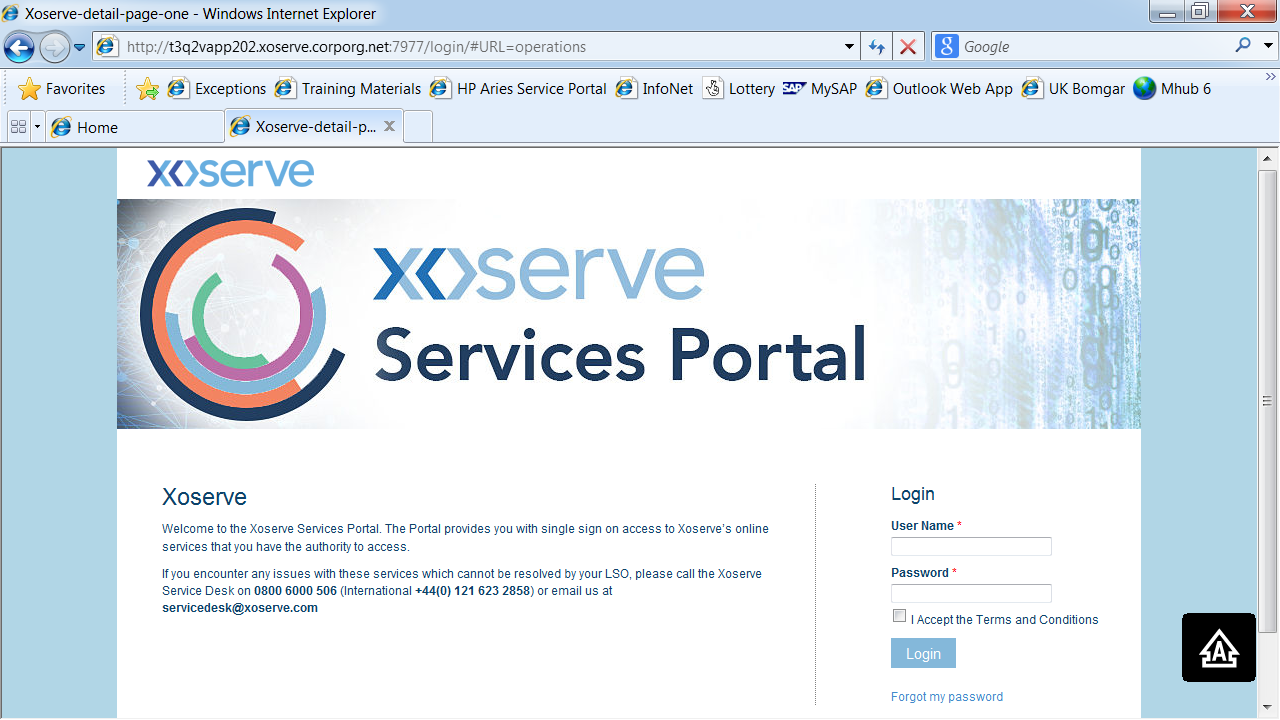 Next step:  Enter user login ID.
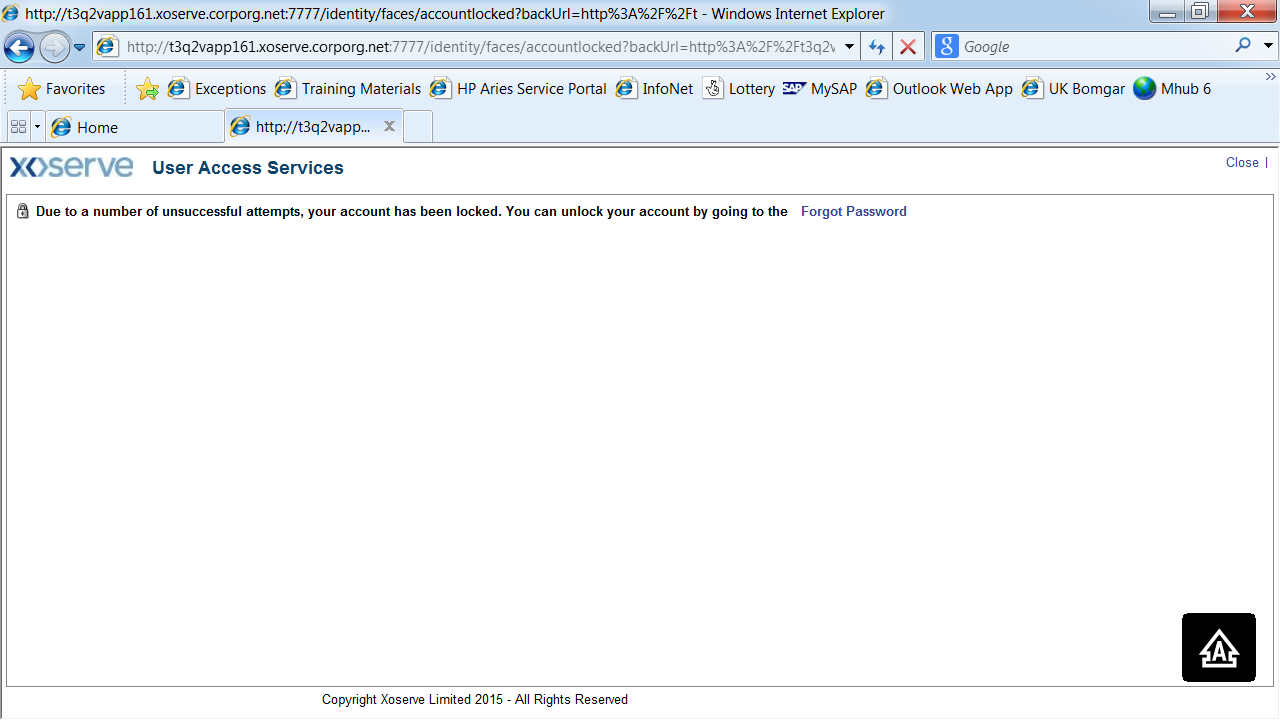 AppendixA.2.2 Enter User ID & Security Questions
Enter 
User ID
Security
Questions
Enter
New 
Password
Portal
Login
Confirmation
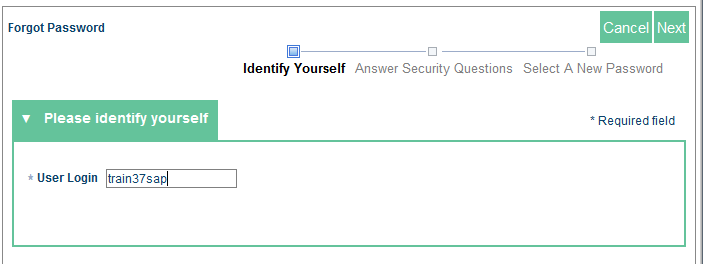 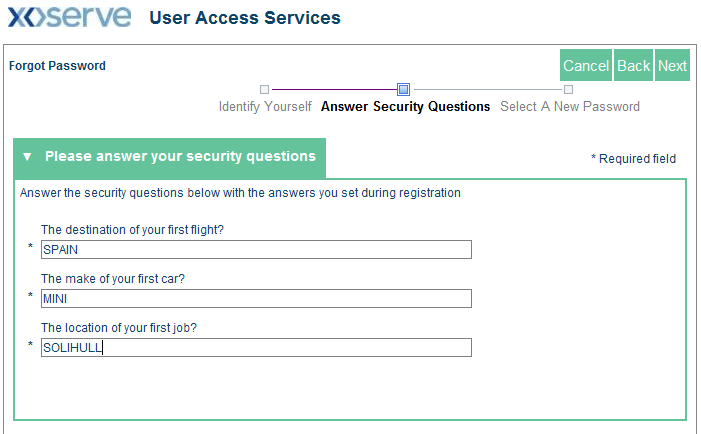 Next step:  Enter new password
AppendixA.2.3 Enter New Password
Portal
Login
Enter 
User ID
Security
Questions
Enter
New 
Password
Confirmation
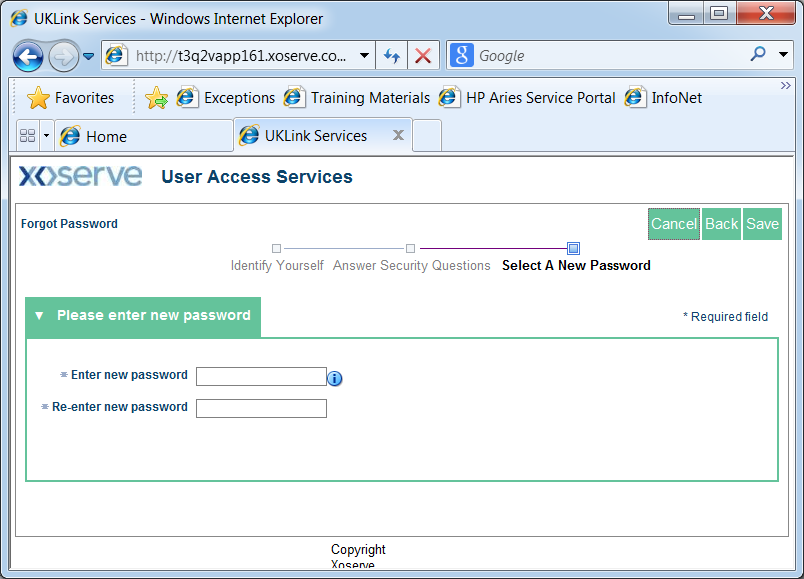 Next step:  Confirmation.
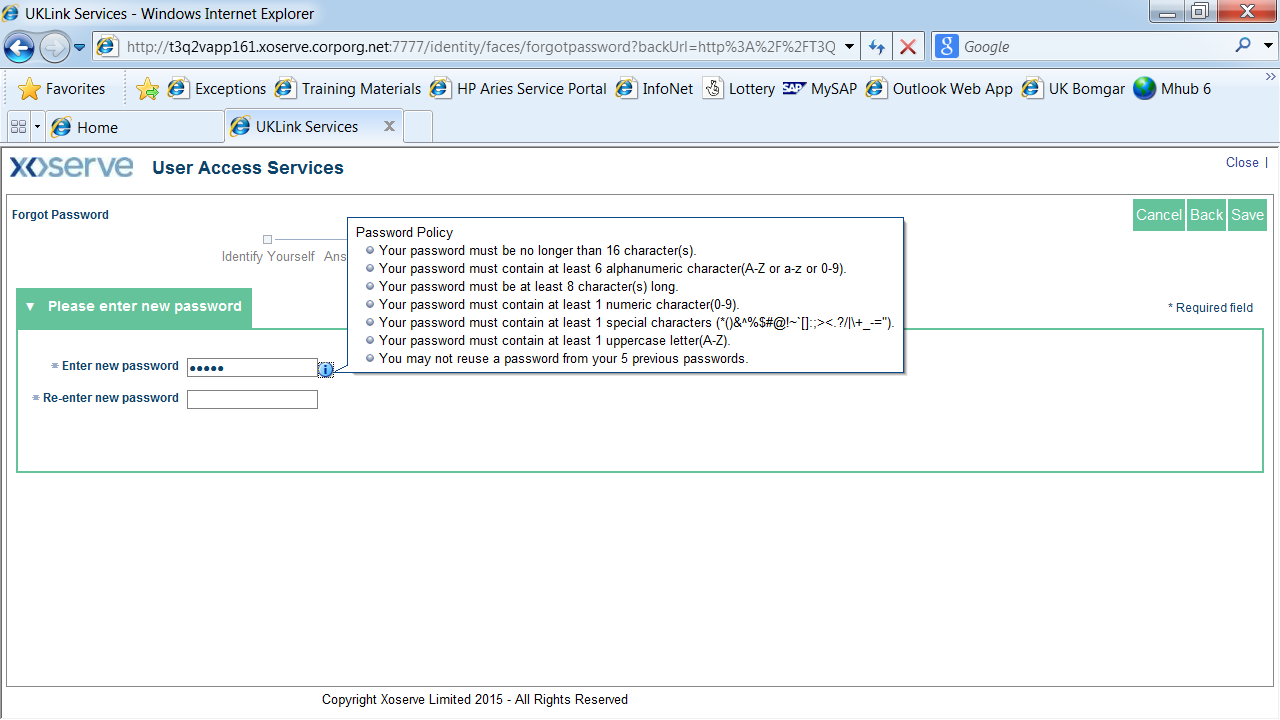 AppendixA.2.4 Password Confirmation
Portal
Login
Enter 
User ID
Security
Questions
Enter
New 
Password
Confirmation
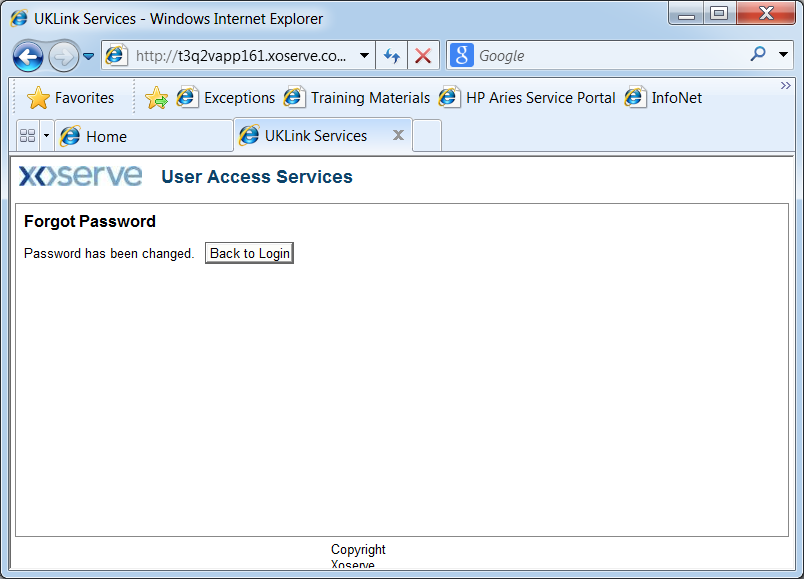 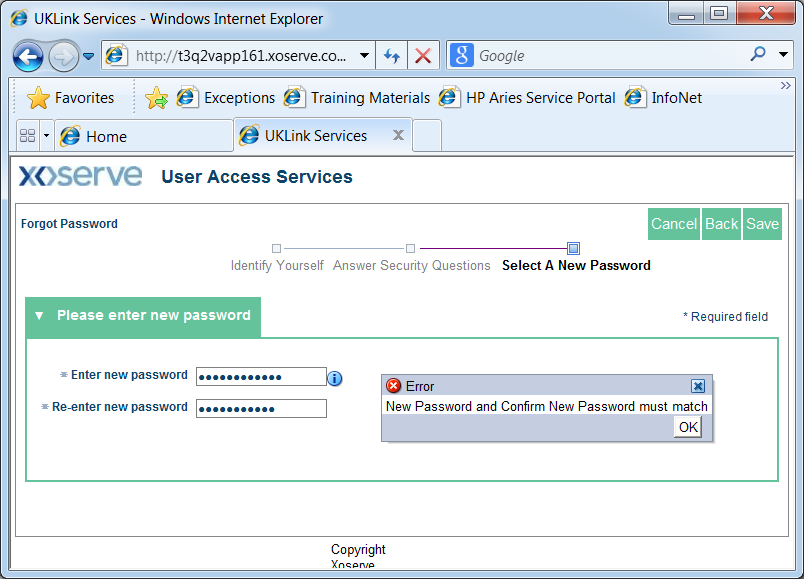 End: Password reset.
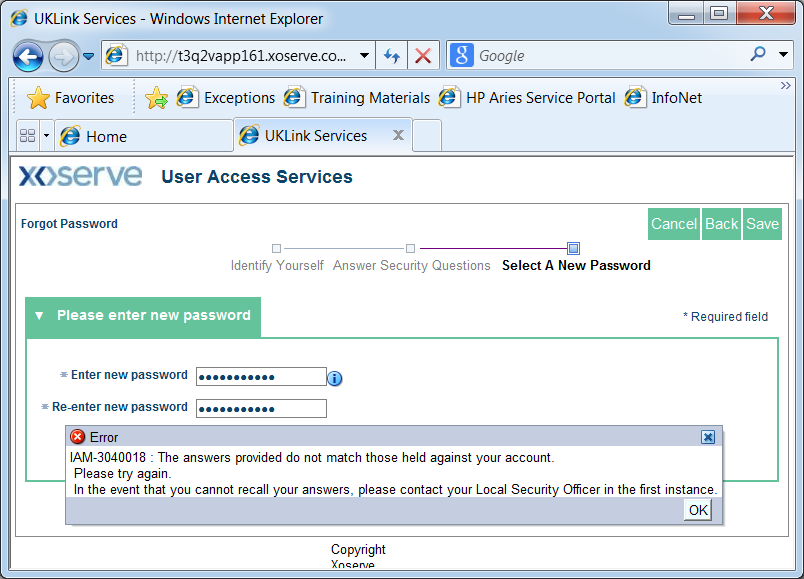 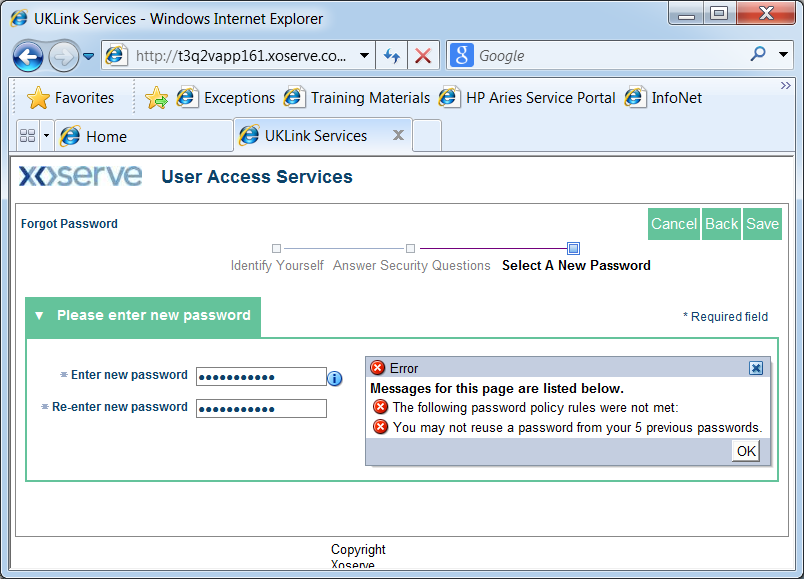 Course Summary
At the end of this course, you have learnt to perform the following activities as a LSO in a parent organisation as well as in child organisation.
Create new users
Modify users profile
Search users
Service Assignment
Service Role Assignment
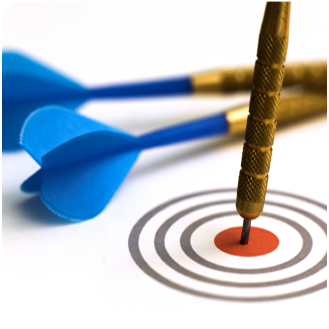 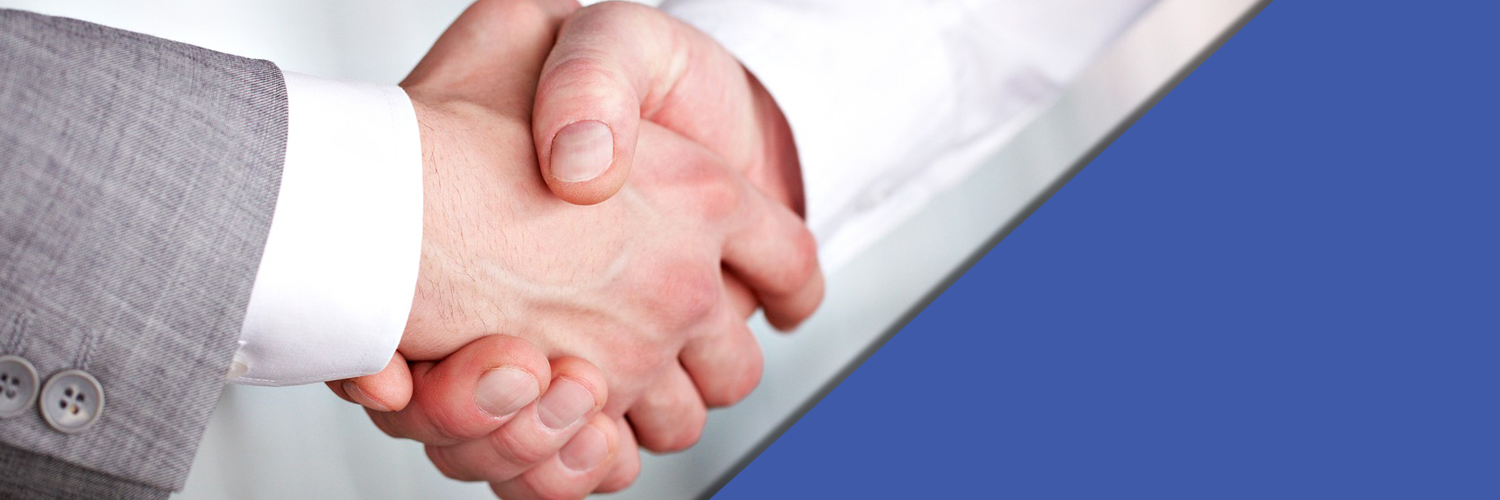 Thank You!